Lipid Düşürücü tedavide yeni dönem: Inclisiran
Prof Lale Tokgozoglu FACC FESC
Avrupa Ateroskleroz Derneği Önceki Başkan
Hacettepe Tıp Fakültesi Kardiyoloji ABD
Disclaimer:
Information is designated for HCPs only. 
This information is to be distributed at medical or pharmaceutical exhibitions, seminars, conferences and other similar events or directly to HCPs. Distribution of this information by any means which give an access to indefinite number of persons is prohibited. 
The material was prepared in accordance with the requirements of the current local legislation, as well as the internal Novartis policies and procedures. 
This clinical case is hypothetical and may be partially based on a real clinical case. The presentation is intended for educational purposes. Not all patients will have a similar clinical picture or response to therapy. 
The presentation is based on the data provided by the Lale Tokgozoglu MD FACC FESC, Professor of Cardiology in Hacettepe University, Ankara-Turkey and received as a result of medical practice. Novartis Azerbaijan is not responsible for the accuracy of the data used in the presentation.
Disclosures:
Speaker/ Advisory Board:

Abbott, Amgen, AstraZeneca, Bayer, Daiichi Sankyo,Janssen, MSD, Mylan, Novartis, Novo Nordisk, Pfizer, Recordati, Sanofi, Servier
Kardiyovasküler hastalık, dünya çapında en önde gelen ölüm nedeni
KVH, her yıl dünya çapında bulaşıcı olmayan diğer hastalıklardan daha fazla can alır7
KVH, her yıl dünya çapında bulaşıcı olmayan diğer hastalıklardan daha fazla can alır7
Kardiyovasküler hastalık (KVH) dünya çapındaki tüm ölümlerin küresel olarak %31’ine karşılık gelir2
Avrupa’da tüm ölümlerin %45'i 4 

KVH aynı zamanda erken ölümlerin de önde gelen sebebidir ve 30-70 yaşındaki kişilerde her yıl yaklaşık 6.2 milyon erken ölümden sorumludur6
Kardiyovasküler hastalık
17.9 milyon
Kardiyovasküler hastalık
17.9 milyon
Yıllık ölümler, küresel olarak
Yıllık ölümler, küresel olarak
1. Roth GA et al. J Am Coll Cardiol. 2017;70(1):1-25; 2 WHO Fact cardiovascular-diseases_May 2017
Accessed July 2020; 3. Foreman KJ et al. Lancet 2018; 392: 2052-90; 4. European Cardiovascular Disease Statistics 2017 European heart network; 5. Kochanek KD, et al. National Vital Stat Rep. 2019; 68(9); 6. Cao B et al., Lancet Glob Health 2018; 6: e1288–96; 7. WHO Fact sheet_non-communicable diseases_Jun 2018: Accessed July 2020;
Kanser
9.0 milyon
Kanser
9.0 milyon
Solunum yolu hastalıkları
3.9 milyon
Solunum yolu hastalıkları
3.9 milyon
Diyabet
1.6 milyon
Diyabet
1.6 milyon
4
[Speaker Notes: [insert Reference File names here]]
Dünya çapında KV ölümlerde düşüş olmayıp - eğilim son yıllarda artmış veya plato yapmıştır
Düşük-orta gelirli bölgelerde KV ölümlerin yükü 2009’dan 2017’ye kadar %18.6 artmış olup, dünya çapında KV ölüm toplamının >%75’ine karşılık gelmektedir1,2
KV ölüm oranındaki eğilim son yıllarda özellikle yüksek gelirli bölgeler olmak üzere, belirgin şekilde düşüş olmaksızın plato yapmıştır1,3
Güneydoğu Asya, Doğu Asya ve Okyanusya
Orta Avrupa, Doğu Avrupa ve Orta Asya
Latin Amerika ve Karayipler
Kuzey Afrika ve Orta Doğu
Sahra Altı Afrika
Avustralasya
Yüksek Gelirli Asya Pasifik
Batı Avrupa
Amerika Birleşik Devletleri
Güney Asya
Genel olarak, bu eğilimler dünyanın tüm bölgelerinde KVH'nin önlenmesi ve tedavisine daha fazla yatırım yapılması gerektiğini göstermektedir3
600
1. Institute for Health Metrics and Evaluation Global burden of disease Compare | Viz Hub (Accessed in May 2020); 2. The WHO Risk Chart Working Group. Lancet Glob Health 2019;7: e1332–45; 3. Roth GA et al. J Am Coll Cardiol. 2017;70(1):1-25 CVD
5M
500
Tüm yaşlarda KV ölümlerin sayısı1
KV ölüm oranı, yaşa göre ayarlanmış1
4M
400
6M
Ölüm oranı (100.000 kişi başına)
Ölümler (milyon olarak)
3M
300
2M
200
1M
100
0
0
1990
1993
1996
1999
2002
2005
2008
2011
2014
2017
1990
1993
1996
1999
2002
2005
2008
2011
2014
2017
Yıl
Yıl
5
[Speaker Notes: [insert Reference File names here]]
Başta LDL-K olmak üzere tüm Apo-B içeren lipoproteinler aterogenezi başlatır ve ilerletir
JAMA Published online July 22, 2020
Tokgozoglu  European Heart Journal (2022)
LDL-K kümülatif etkisi vardır: Ldl düzeyi kadar ne zamandır yüksek olduğu önemli
Eur Heart J 2017;38:2459
Birikim eşiği geçince KV olay riski artar :5000 mg-y
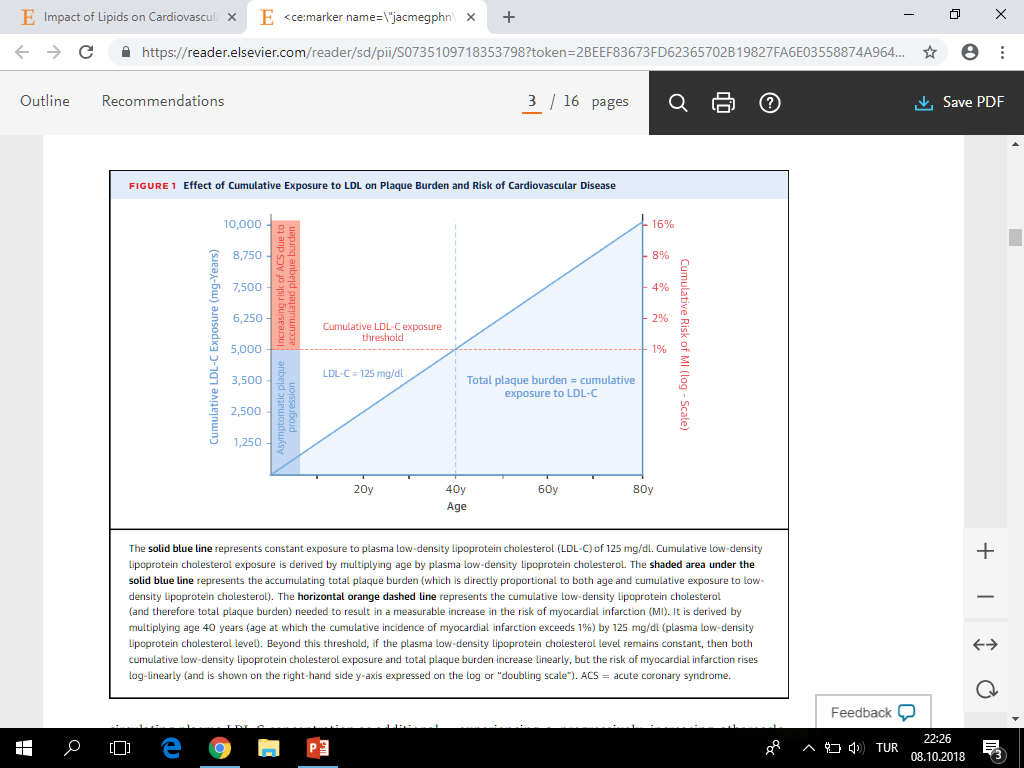 JACC 2018;72(10):1141-56
J Am Coll Cardiol 2018;72(10):1141-56
LDL-C maruziyetinin eşiğin altında tutulması plak yükünü azaltır ve AKSVH gelişimini engeller
Şeklin alındığı kaynak: Ference et al J Am Coll Cardiol 2018
%16
Kümülatif LDL-C maruziyet eşiği aşıldığında, toplam plak yükü dolaşımdaki plazma LDL-C konsantrasyonu ile orantılı olarak artmaya devam eder 
Miyokard enfarktüsü insidansı, aynı LDL-C plazma düzeyine maruz kalınan her on yıllık artışla ikiye katlanıyor gibi görünmektedir
Akümüle plak yükü nedeniyle ACS riskinde artış
10.000
Ortalama ME yaşı
Ference BA et al., J Am Coll Cardiol 2018;72:2980–95
%8
8.750
Gizlidir – Sadece kurum içi kullanıma yöneliktir
%4
7.500
%2
6.250
ME riskinin artmaya başladığı yaş
Kümülatif LDL-C maruziyeti (mg-yıl)= toplam plak yükü
Kümülatif ME riski (log - Ölçek)
%1
5.000
Asemptomatik plak progresyonu
Kümülatif LDL-C maruziyeti eşiği
LDL-C 200 mg/dl
LDL-C 125 mg/dl
LDL-C 80 mg/dl
100
20
40
60
80
Yaş (yıl)
10
[Speaker Notes: [insert Reference File names here]]
Erken tedavi yararı
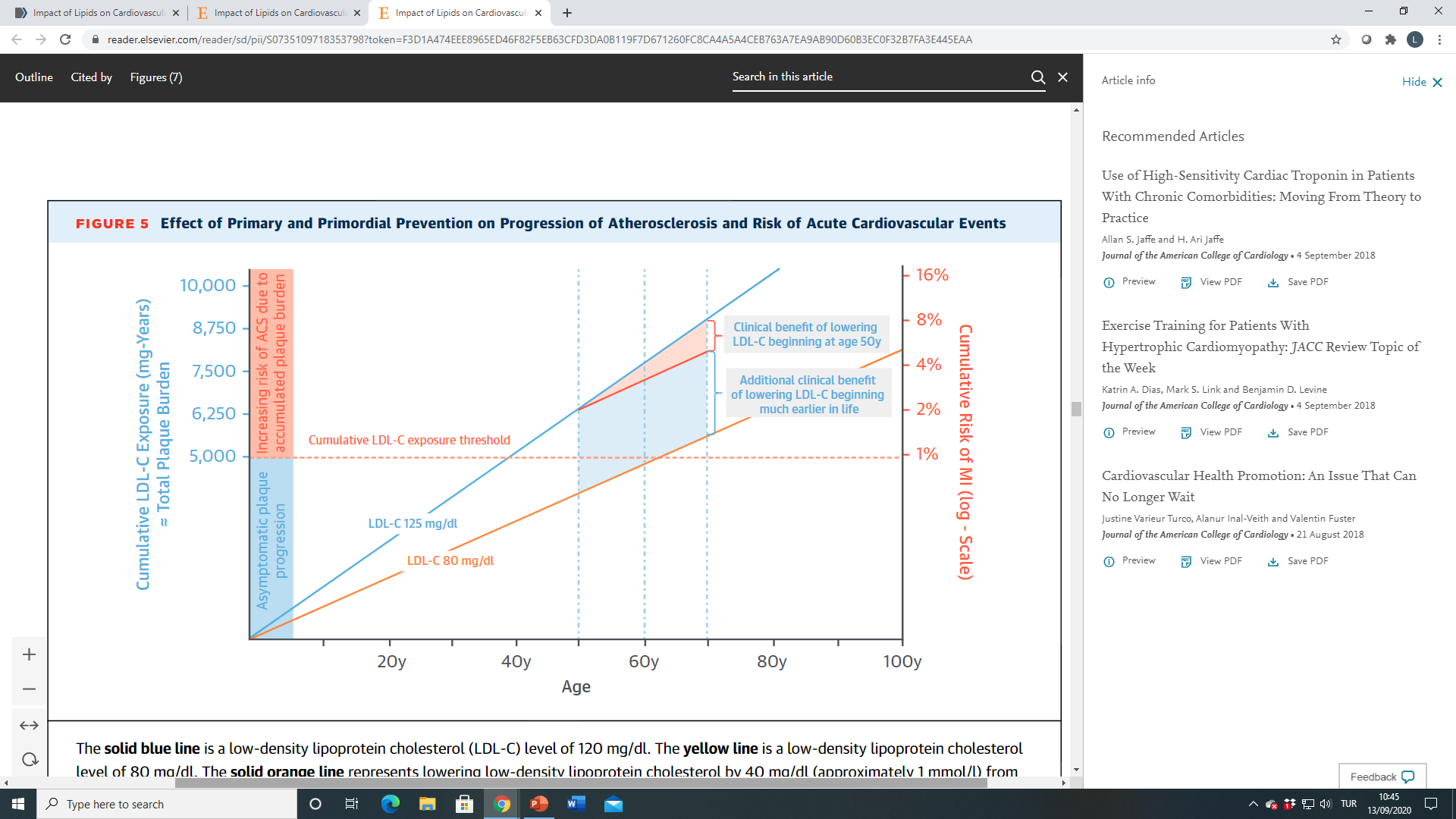 JACC  2018;72:1141–561142
Koroner aterosklerotik plak progresyonu, LDL-C düzeylerini 1.8 mmol/L’ye (70 mg/dL) düşürerek önemli ölçüde azaltılabilir1,2
İkincil önleme çalışmaları
Birincil önleme çalışmaları
2.0
REVERSAL pravastatin
CAMELOT plasebo
1.0
STADIVARIUS plasebo
REVERSAL atorvastatin
ILLUSTRATE atorvastatin + plasebo
Yüzdelik ateroma hacmi değişimi
(İntravasküler ultrasonla ölçülür)
0
PRECISE IVUS atorvastatin (ACS)
PRECISE IVUS atorvastatin (stabil angina)
ASTEROID rosuvastatin
-1.0
SATURN atorvastatin
PRECISE IVUS atorvastatin + ezetimib (stabil angina)
SATURN rosuvastatin
-2.0
PRECISE IVUS atorvastatin + ezetimib (ACS)
0.0
0.5
1.0
1.5
2.0
2.5
3,0
3.5
4.0
Ulaşılan LDL-C (mmol/L)
Şeklin alındığı kaynak: Ference ve ark. Eur Heart J. 2017 1
1. Ference BA et al., Eur. Heart J. 2017; 38:2459–72; 2. Fernández-Friera L et al., J Am Coll Cardiol. 2017; 70(24):2979-91
Gizlidir – Sadece kurum içi kullanıma yöneliktir
12
[Speaker Notes: [insert Reference File names here]]
AKS’da statine ilave PCSK9i ilavesi plağı stabilize eder
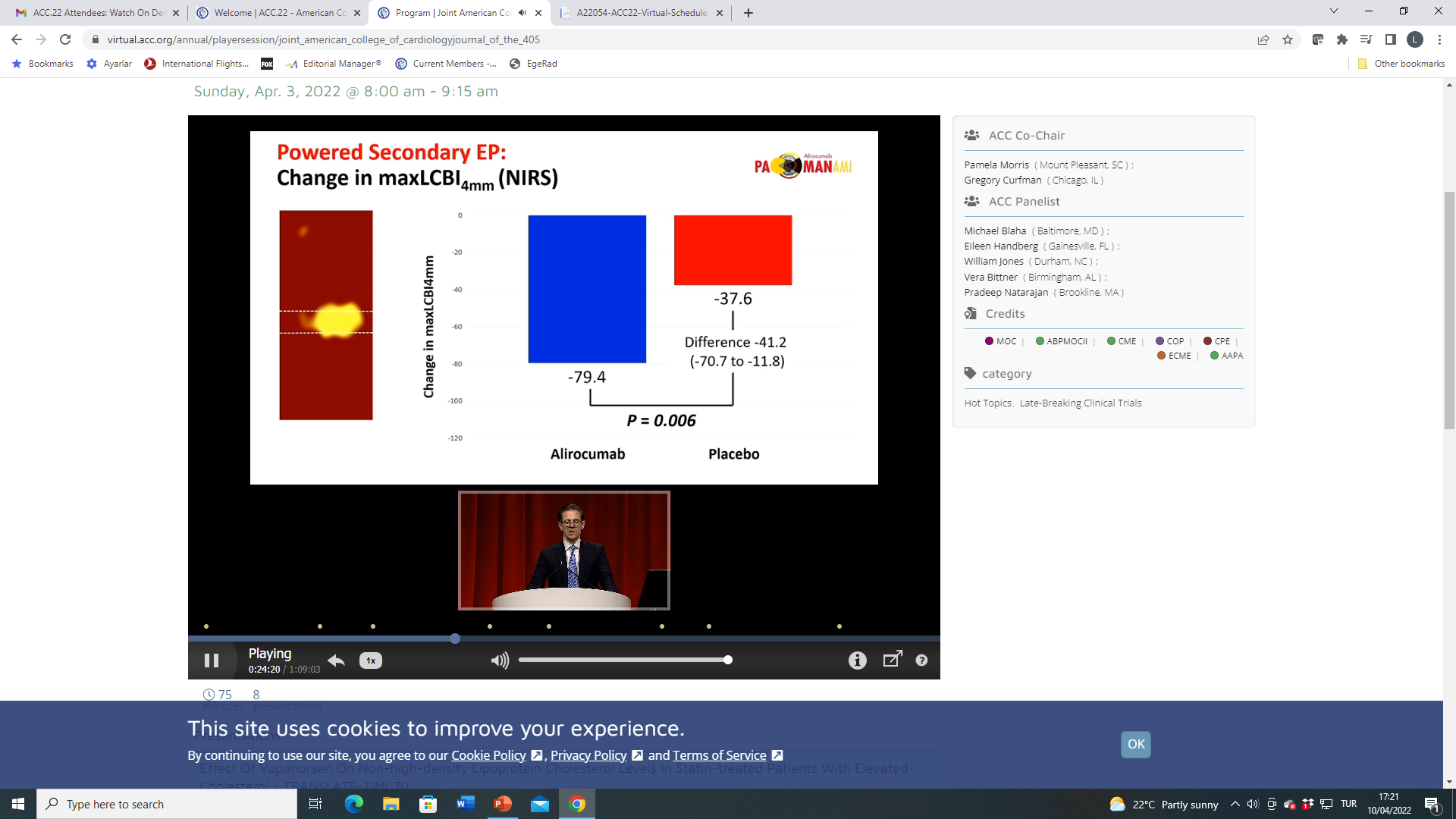 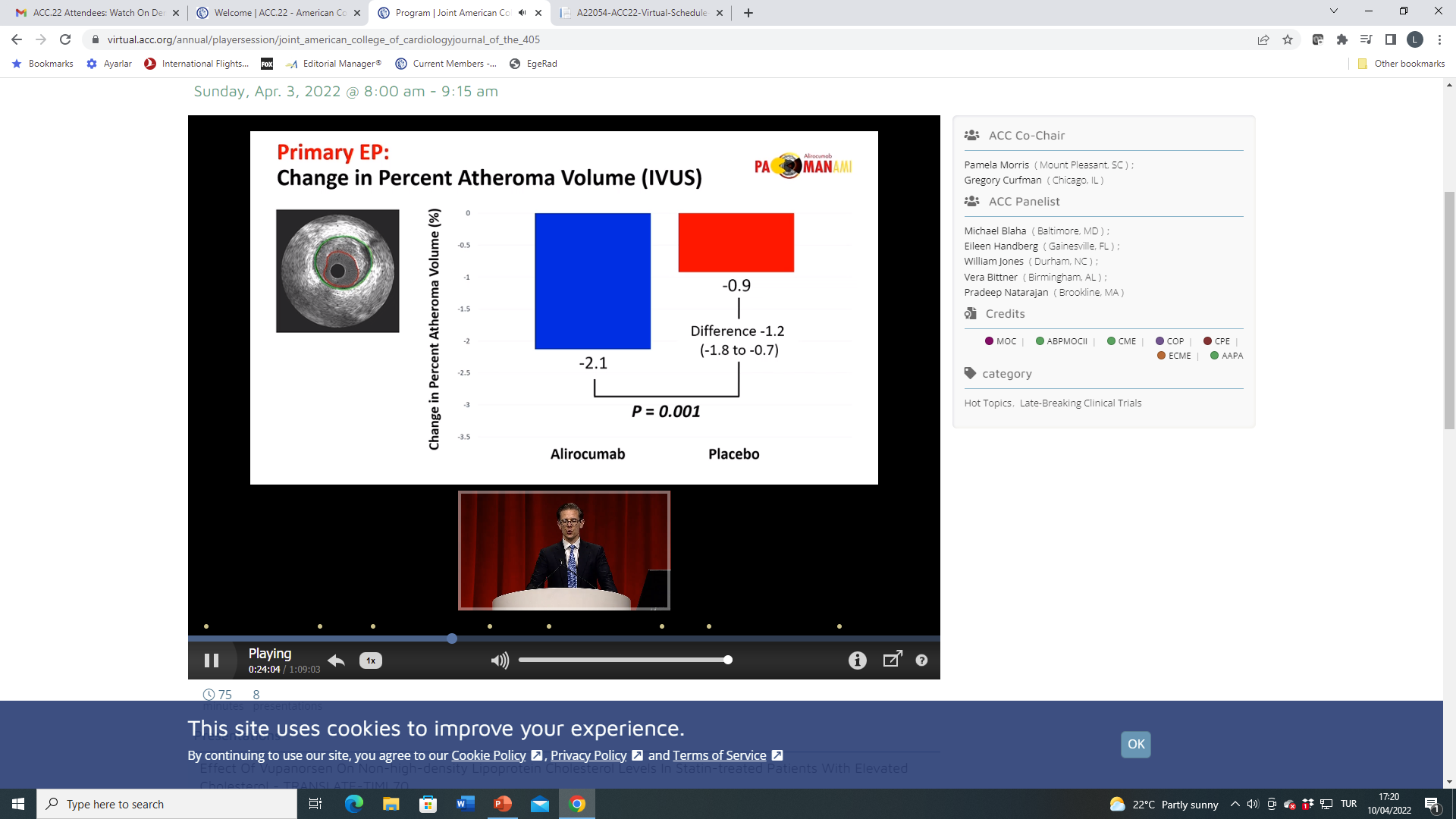 Ulaşılan LDL-C düzeyi ile mutlak KV olay oranı arasında güçlü ve doğrusal bir ilişki vardır
İkincil önleme çalışmaları
Birincil önleme çalışmaları
8.0
4S-p
25.0
WOSCOPS-p
7.0
20.0
6.0
4S-a
AFCAPS-p
5.0
HOPE-3-p
15.0
WOSCOPS-a
5 yıllık KKH (Ölümcül olan+olmayan) oranı - Birincil önleme çalışmaları
5 yıllık KKH (Ölümcül olan+olmayan) oranı - İkincil önleme çalışmaları
ASCOT-p
4.0
PROSPER-a
LIPID-p
CARE-p
HOPE-3-r
PROSPER-p
IDEAL-s
HPS-p
3.0
AFCAPS-a
CARE-a
10.0
IDEAL-a
LIPID-a
ASCOT-a
TNT-10
2.0
HPS-a
JUPITER-p
TNT-80
5.0
1.0
JUPITER-a
0.0
150
200
0.0
50
100
250
0
Ulaşılan LDL-C (mg/dL)
Şeklin alındığı kaynak: Ference ve ark. Eur Heart J. 2017 1
Birincil ve ikincil önlemede ASKVH için trend çizgileri neredeyse birbiriyle çakışmaktadır ve ulaşılan mutlak LDL-C düzeyiyle güçlü ve doğrusal şekilde ilişkilidir
Ference BA et al., Eur. Heart J. 2017; 38:2459–72
Gizlidir – Sadece kurum içi kullanıma yöneliktir
14
[Speaker Notes: [insert Reference File names here]]
LDL düşüren bütün tedaviler KV riski azaltır:
Risk azalması LDL azalma derecesi ile orantılı
JAMA 2016;316:1289-1297
JAMA 2016;316:1289-1297
Yeni görüş:
Yüksek etkili LDL düşürme
Yüksek doz statin
Yeni görüş:
Yüksek etkili LDL düşürme
Yüksek doz statin
LDL-K düşürücü tedaviler
Yaşam tarzı düzenlenmesi
Statinler
Kombinasyon tedavisi
CETP inhibitörleri
 Obicetrapib
LDL reseptörle temizlenmesi:
Ezetimibe
PCSK9 inhibitors (MoAb and Inclisiran)
Bempedoic acid
LDL üretimi önlemi:
Lomitapide
Evinacumab
Mutlak KV risk düşüşü belirleyicileri:
Hastanın riski
Elde edilen mutlak LDL düşüşü
Risk arttıkça tedaviyi güçlendir!!
ASCVD,  DM,  CKD, FH varsa yüksek/çok yüksek risk!
Diğerlerini SCORE ile hesapla
LDL hedefleri:
Yüksek riskli hastaları niçin 55 mg/dL altına inmek gerek?
1: Lancet 2010;3776:1670-81; 2: NEJM 2015;372:2387-97; 3: NEJM 2017;376:1713-22; 4: NEJM 2018;379:2097-107
Kılavuz önerileri
Yüksek doz statin
4 haftaya kontrol
Statin + Ezetimibe
4 haftaya kontrol
Statin + Ezetimibe + PCSK9i
Karşılanmamış gereksinimler:
There is misinformation on effect of statins on muscle symptoms from non-randomised studiesCTT established a program to collect,validate,analyse data from RCTs
Statin therapy caused a small excess of mostly mild muscle pain
www.thelancet.com Vol 400 September 10, 2022
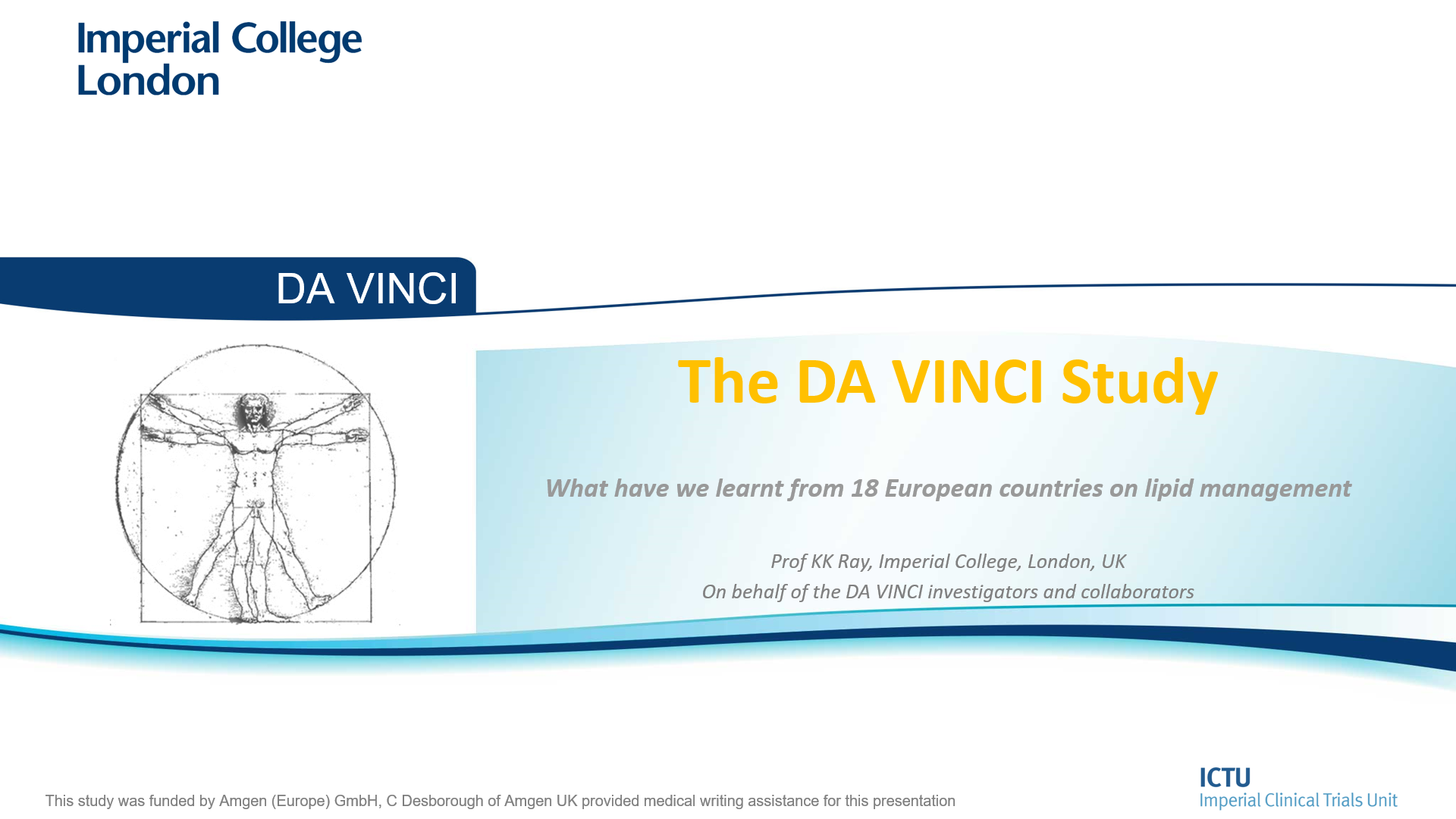 Patient enrolment
5888 patients enrolled across 18 EU countries and 128 sites*
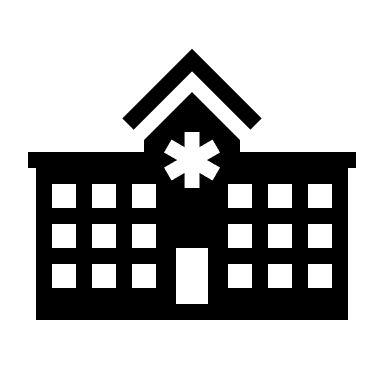 74% 
secondary care sites
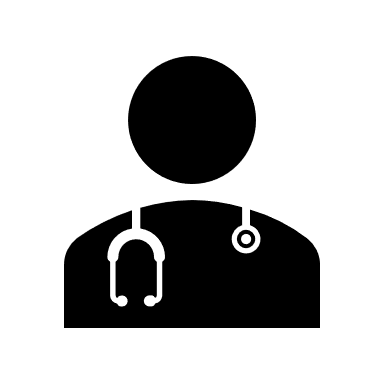 26% 
primary care sites
*Patients enrolled at a single visit between June 2017 and November 2018
Hastaların çoğu orta güçte statin alıyor
Sadece % 28% hasta yüksek doz statin alıyor 
Sadece % 9% ezetimibe alıyor
%1% PCSK9i alıyor
Sadece üçte bir hasta 2019 LDL-C hedefinde
*Stabilised LLT at time of LDL-C measurement. combo, combination; LDL-C, low-density lipoprotein cholesterol; LLT, lipid lowering therapy; PCSK9i; proprotein convertase subtilisin/kexin type 9 inhibitor
Yeni yolakların keşfedilmesi statin dışı tedavilerin yolunu açtı
Targeting ATP citrate lyase with bempedoic acid
Genetik kanıtlar:Mendelian randomization
Analitik tekniklerde gelişmeler
Sinyal moleküllerinin anlaşılması


Akıllı hedeflenmiş biyolojik tedaviler
Targeting PCSK9 with monoclonal antibodies or siRNA
Targeting Apo C-III with Volanesorsen
Targeting Angiopoietin-like protein 3 with evinacumab
Circ Res. 2019;124:386
PCSK9 LDL reseptör geri dönüşümünü engelleyerek LDL-K arttırır
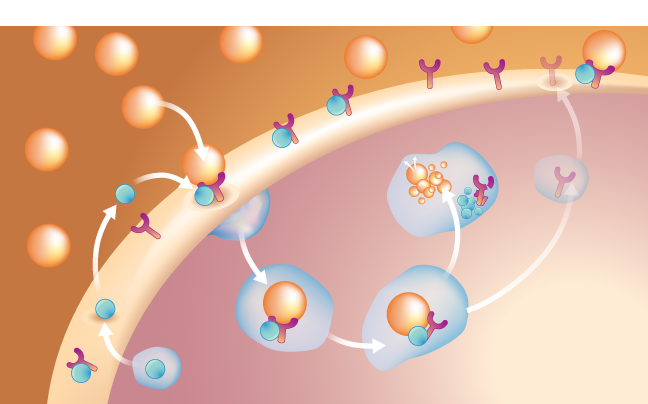 LDL particles
PCSK9 engellenmesi LDL’nin temizlenmesini sağlar
PCSK9 routes LDL-R for lysosomal degradation
LDL-R
LDL-R recycling blocked
PCSK9 secretion
Horton et al. J Lipid Res 2009;50:S172–S177.
[Speaker Notes: PCSK9 is secreted into the plasma by hepatocytes and acts by binding to the LDLR (LDL receptor) extracellularly. PCSK9 is then internalised with the LDLR and channels it towards the lysosomal compartment for degradation.

In this way, PCSK9 inhibits the recycling of the LDLR back to the cell surface, resulting in decreased numbers of LDLRs and increased plasma LDL levels.

Reference
Horton et al. J Lipid Res 2009;50:S172–S177.]
PCSK9 Monoklonal Ab ile düşürülmesi:
Güçlü LDL düşüşü
Güvenli
Ayda 1-2 enjeksiyon
Pahalı
N Engl J Med 2018; 379:2097
N Engl J Med 2017;376: 1713
PCSK9 KV sonlanım çalışmaları:
FOURIER
ODYSSEY Outcomes
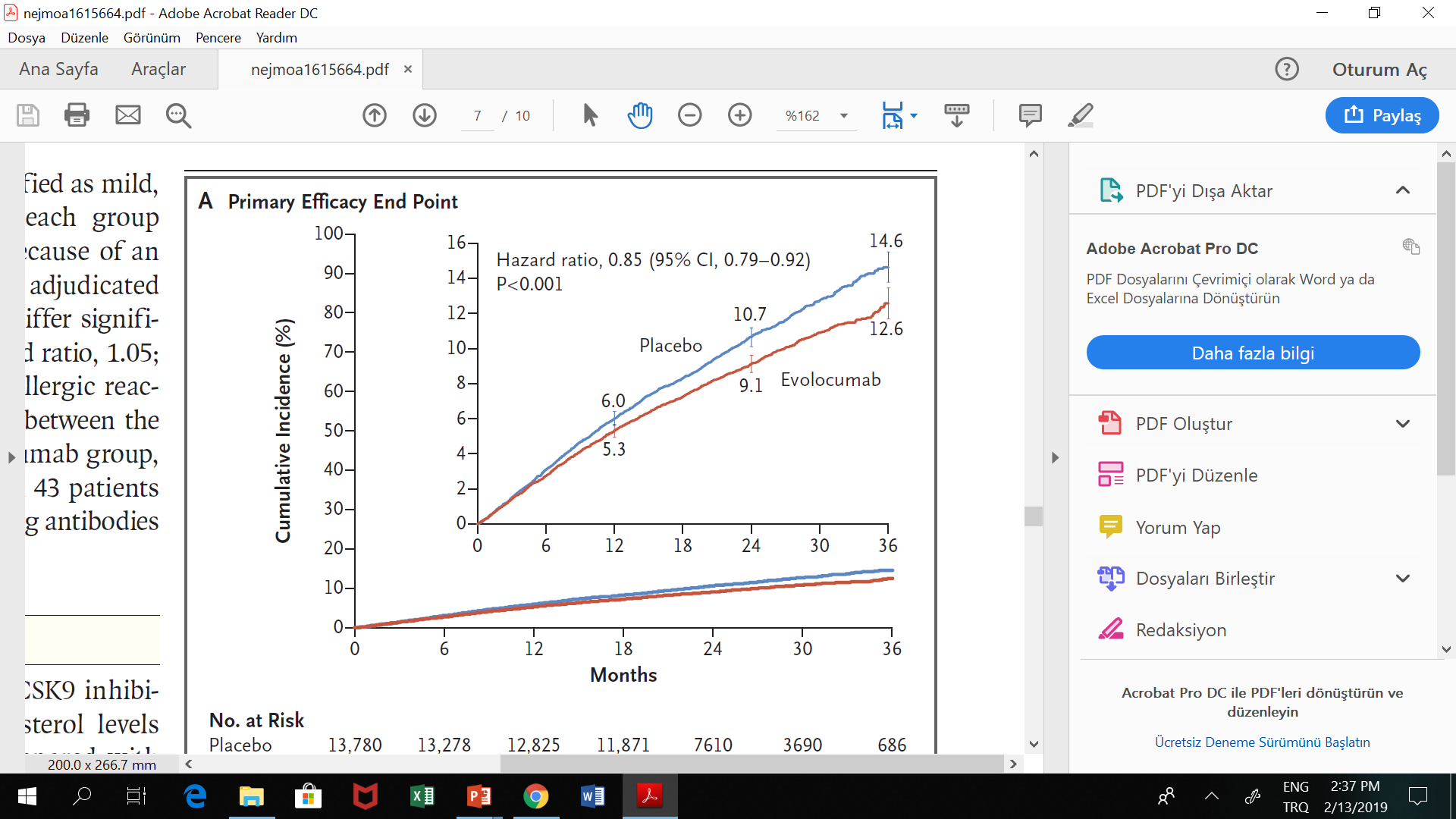 N Engl J Med 2018; 379:2097
N Engl J Med 2017;376: 1713
LDL çok düşse de yarar devam ediyor, eşik veya J eğrisi yok !
10 ODYSSEY trials
FOURIER
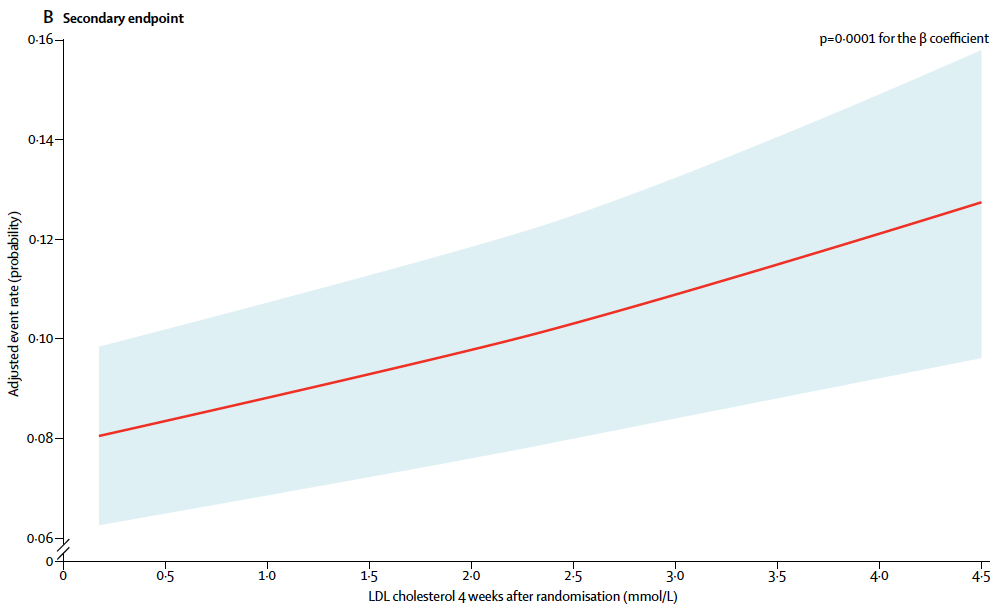 Lancet. 2017;390:1962-1971
Circulation. 2016;134:1931
FOURIER-OLE 6,635 hasta; 8.4 yıl izlem
median LDL-C 30 mg/dl
/CIRCULATIONAHA.122.061620 ; 2022
Cardiovas Research 2019; 115:510
Yeni Çağ: Nükleik asit bazlı tedaviler
Hedeflediğimiz proteinin kodlanmasını önler
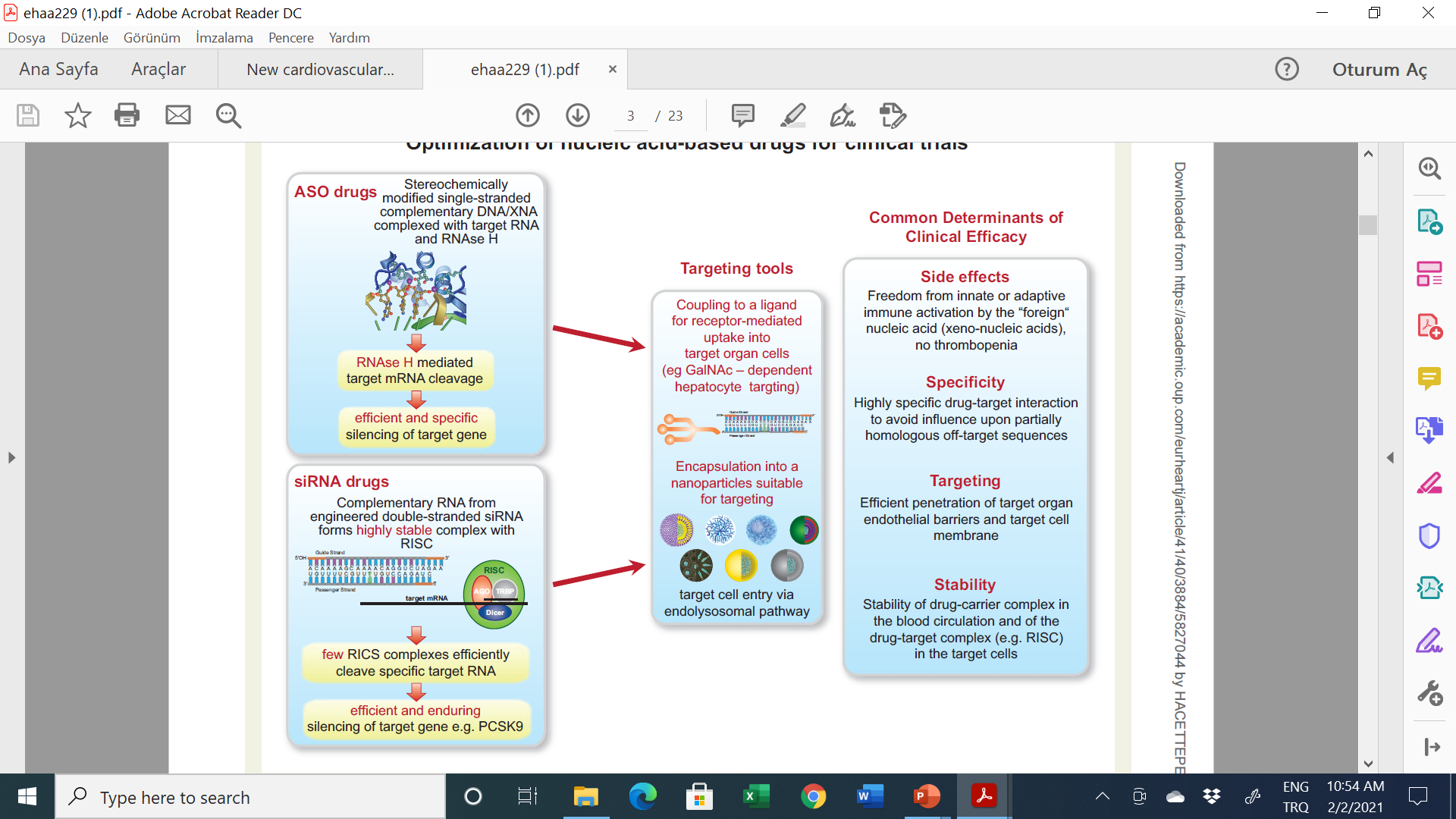 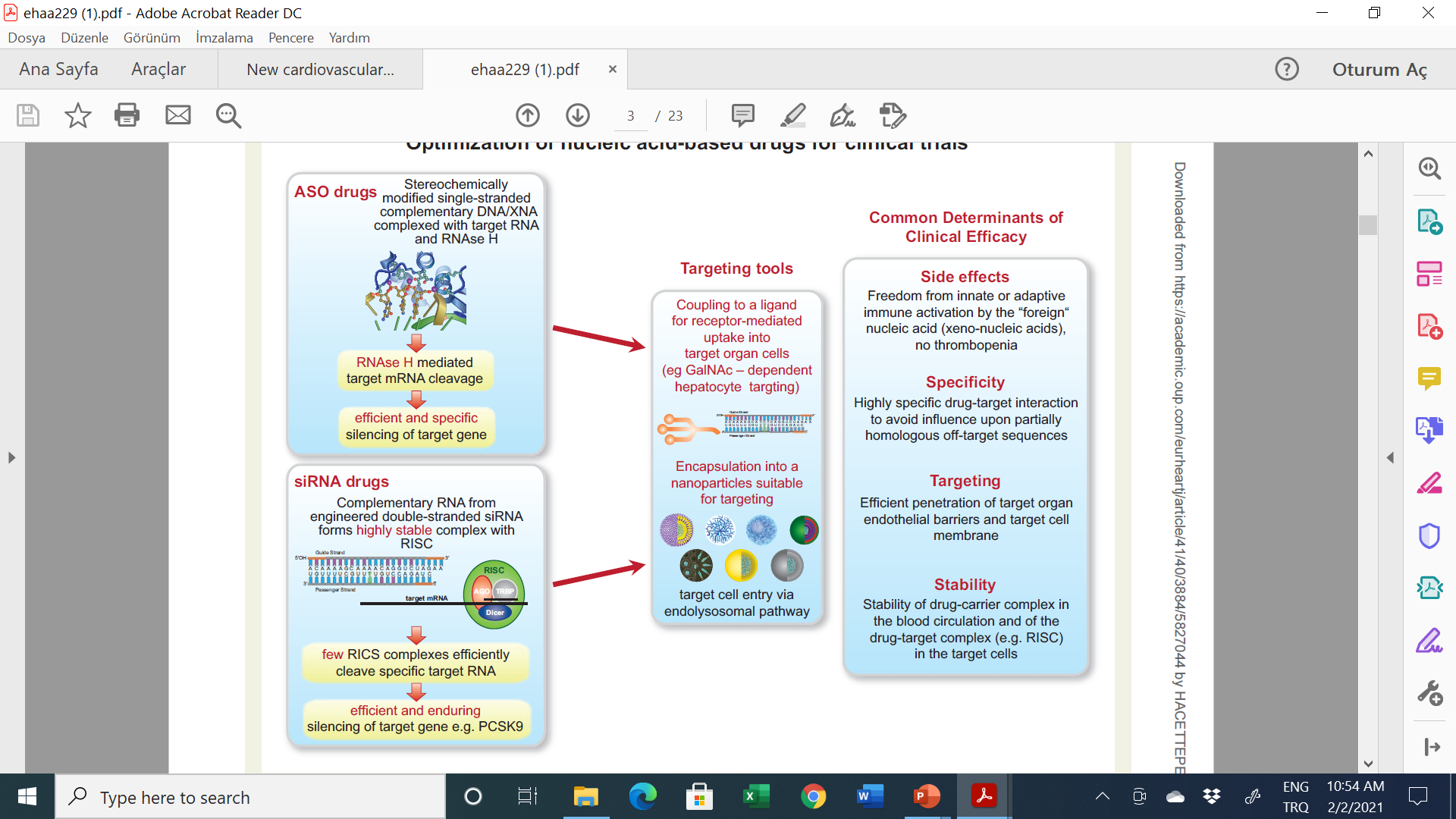 European Heart Journal (2020) 41, 3884–3899
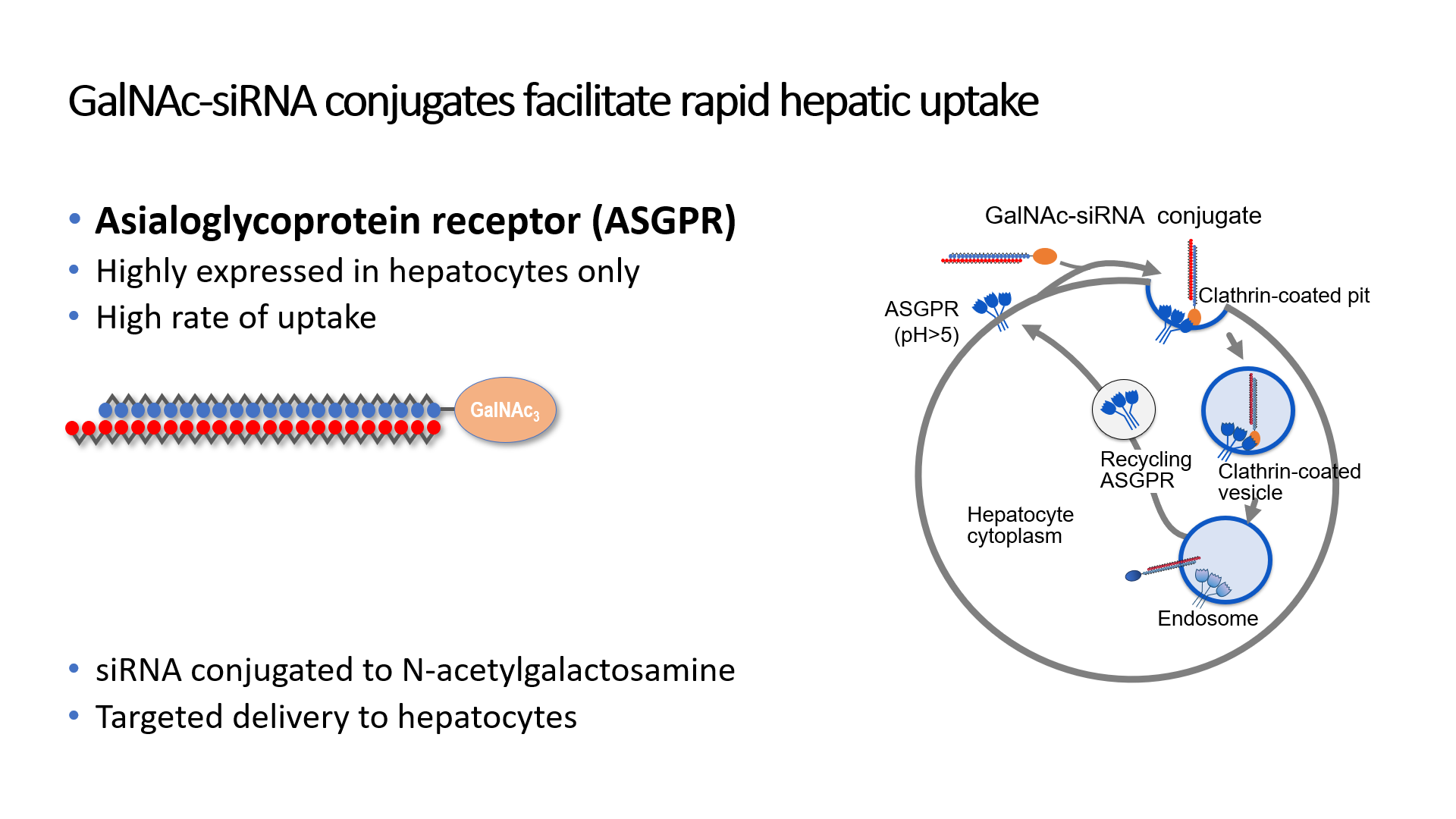 N-acetyl galactosamine (GalNAc) sayesinde nükleik asit bazlı ilaç direkt hepatositlere ulaşır
European Heart Journal (2020) 41, 3884–3899
Küçük engelleyici RNA :
Küçük interferans RNA’lar (siRNA), gen susturulmasında işlevi olan çift zincirli ncRNA’lardır2,3
Transkripsiyon
Translasyon
mRNA
Protein
DNA
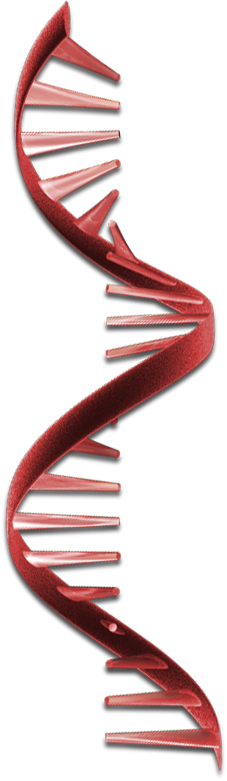 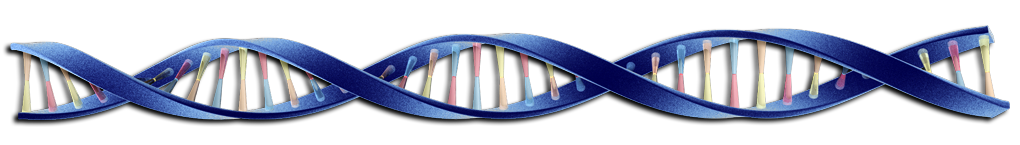 siRNA’lar RNA interferans adı verilen doğal bir mekanizmayla benzersiz hedef mRNA’yı baskılayarak protein sentezini engeller2,3
siRNA
1. Aryal and Suarez. Vascul Pharmacol. 2019;114:64-75; 2. Lam JKW, et al. Mol Ther Nucleic Acids. 2015;4:e252; 3. Wilson RC and Doudna JA. Annu Rev Biophys. 2013;42:217-239
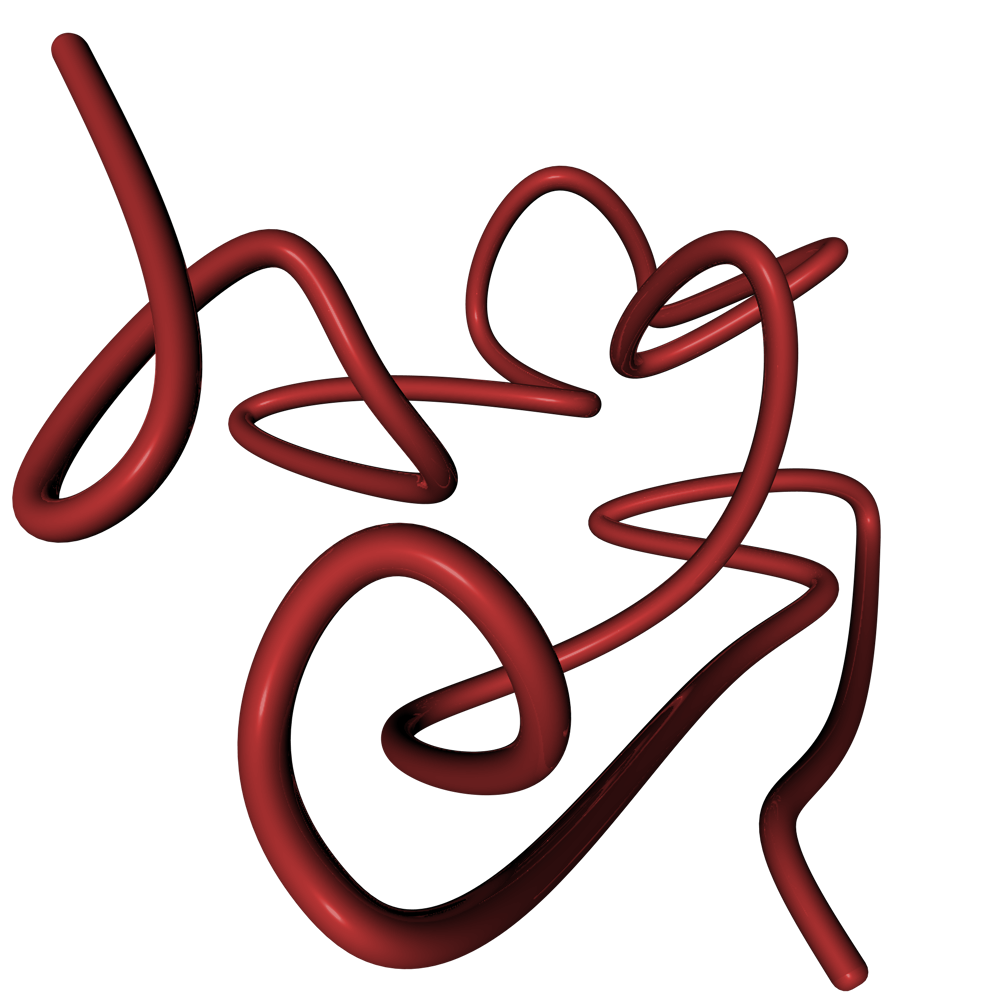 39
[Speaker Notes: 1. Aryal and Suarez 2019
2. Lam et al 2015
3. Wilson 2013]
Tokgozoglu European Heart Journal 2022;ehab841
Inclisiran:
Sentetik küçük engelleyici RNA
GalNac ile karaciğere hedefli
Karaciğerde PCSK9 üretimini engelliyor
Karaciğer dışı etki yok, 24 saatte plazmadan temizleniyor
Uzun etkili
JACC 2018;72:314-329
Inclisiran
Karaciğerde PCSK9 messenger RNA ya bağlanıp PCSK9 protein üretimini engelliyor
Curr Cardiol Rep. 2020;22(12):1–7.
İnclisiranın farmakokinetik özellikleri
İlaç etkileşimi yoktur1
Atorvastatinle eş zamanlı uygulama, alevlenmiş toksisitelerle ilişkilendirilmemiştir*1
Doz sınırlayıcı toksisite yoktur*2
Genotoksik veya kanserojen değildir*1,2
Hedef dışı etki gözlenmemiştir*1
Fertilite veya embriyonik gelişim üzerinde etkisi yoktur*1
Böbrek veya karaciğer işlev bozukluğu olan hastalarda doz ayarlaması gerekli değildir2
Advers olaylar;Katılımcıların ~%5'inde klinik olarak ilişkili enjeksiyon yeri yan etkileri: Ağrı, eritem ve deri döküntüsü dahil 1
1. Data on file. Inclisiran. Investigator’s Brochure. Novartis Pharmaceuticals Corp; 2018; 2. Data on file. Inclisiran. Core Data Sheet. Novartis Pharmaceuticals Corp; 2020
43
[Speaker Notes: Investigator's Brochure Inclisiran
KJX839_CDS_v1.0_Rationale Sheet_20200423_Final]
ORION Çalışmaları:
aA
ORION-9, ORION-10 ve ORION-11 verilerinin birleştirilme gerekçesi
İnclisiranın etkililik ve güvenlilik profilinin araştırılması:

ORION-9, ORION-10 ve ORION-11 önceden tek tek analiz edilmemiştir ve veriler birleştirilmiş bir değerlendirme kapsamında entegre edilmemiştir1,2

Burada, inclisiranın etkililiği ve güvenliliğine ilişkin daha kesin bir tahmin sağlamak için verilerin birleştirilmesiye, her bir çalışmadan elde edilen veriler güçlendirilmiştir3
Birleştirilmiş analiz çalışma katılımcıları
3.660
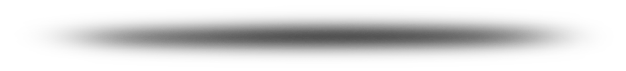 Bugüne kadar inclisiran için birleştirilmiş en büyük veri seti
45
1. Raal FJ, et al. N Engl J Med. 2020; 382:1520-1530; 2. Ray KK, et al. N Engl J Med. 2020; 382:1507-1519; 3. Wright, R.S. et al. J Am Coll Cardiol. 2021;77(9):1182-93
Yerel onaya tabi tıbbi bilgilere yönelik spontan taleplere yanıt olarak dağıtılmak içindir
aA
ORION-9, ORION-10 ve ORION-11: Çalışma tasarımı
Tolere edilen maksimum arka plan statin tedavisi alan katılımcılara 18 ay süreyle çalışma ilacı verilmiştir*1–3
Katılımcılar 300 mg inclisiran sodyum (284 mg inclisirana eşdeğer) veya plasebo almışlardır
Tarama
-14. Günden -1. güne
Çalışmanın sonu
540. gün (V9)
Son dozdan90 gün sonra
1. Vizit
1. Gün
V2
30. Gün
V3
90. Gün
V4
150. Gün
V5
270. Gün
V6
330. Gün
V7
450. Gün
V8
510. Gün
Çalışma 
değerlendirmeleri
Şeklin alındığı kaynak: Lam JKW, et al. 20213
*Dahil edilen hastaların >%90’ı arka planda statin tedavisi almaktadır3
46
1. Raal FJ, et al. N Engl J Med. 2020; 382:1520-1530; 2. Ray KK, et al. N Engl J Med. 2020; 382:1507–1519; 3. Wright, R.S. et al. J Am Coll Cardiol. 2021;77(9):1182-93
Yerel onaya tabi tıbbi bilgilere yönelik spontan taleplere yanıt olarak dağıtılmak içindir
Faz III Çalışmalar: ORION-9, -10, -11
Plasebo kontrollü, çift kör, randomize çalışmalar
ORION-91
ORION-102
ORION-112
*Tip 2 diyabetli, FH’li ve 10 yıllık KV olay riski >%20 olan katılımcılar; †p<0.001; ‡p değeri yoktur
47
1. Raal FJ, et al. N Engl J Med. 2020; 382:1520-1530; 2. Ray KK, et al. N Engl J Med. 2020; 382:1507-1519
Yerel onaya tabi tıbbi bilgilere yönelik spontan taleplere yanıt olarak dağıtılmak içindir
aA
İnclisiranla başlangıca kıyasla LDL-C düzeylerinde ortalama >%50 azalma elde edilmiştir
Başlangıca kıyasla LDL-C’de yüzdelik değişim
5.6 
(3.9, 7.3)
0
510. gün Δ −50.7
Zamana göre ortalama günler 90–540 
Δ −50.5 (%95 CI −52.1, −48.9; p<0.0001)
(%95 CI −52.9, −48.4; 
p<0.0001)
−25
Başlangıca göre ortalama % değişiklik
−50
−45.1
(−46.9, −43.3)
−75
Δ  = Plaseboya göre düzeltilmiş değişim
−100
90–540. Günler arasında zamana göre ortalaması alınmış değişim
0
90
150
270
330
450
510
540
Gün
*Plaseboya karşı (p<0.0001)
48
Wright, R.S. et al. J Am Coll Cardiol. 2021;77(9):1182-93
Yerel onaya tabi tıbbi bilgilere yönelik spontan taleplere yanıt olarak dağıtılmak içindir
Başlangıca göre 510. gündedeğişim
aA
Inclisiran, diğer aterojenik lipidlerde tutarlı ve sürekli azalmalar sağlamıştır*
Başlangıca göre 510. Günde yüzdelik değişim
Başlangıca kıyasla 510. Günde değişim
Total kolesterol
Non-HDL-C
ApoB
1.7
 (0.6, 2.8)
3,7
 (2.3, 5.0)
20
20
20
3.0 
(2.0, 3.9)
0
0
0
Δ −32.4 
(%95 CI −33.7, −31.1; p<0.001)
Δ −41.7 
(%95 CI −43.2, −40.3; p<0.001)
Δ −46.3 
(%95 CI −48.1, −44.5; p<0.001)
−20
−20
−20
−40
−40
−40
Başlangıca göre ortalama % değişiklik
Başlangıca göre ortalama % değişiklik
Başlangıca göre ortalama % değişiklik
−29.5 
(−30.4, −28.5)
−40.0 
(−41.1, −38.9)
−42.6
 (−43.9, −41.3)
−60
−60
−60
−80
−80
−80
−100
−100
−100
0
90
150
270
330
450
510
540
0
90
150
270
330
450
0
90
150
270
330
450
510
540
510
540
İnclisiran
Plasebo
Gün
Gün
Gün
Δ  = 510. Günde plaseboya göre düzeltilmiş değişim
*Plaseboya karşı (p<0.0001)
49
Wright, R.S. et al. J Am Coll Cardiol. 2021;77(9):1182-93
Yerel onaya tabi tıbbi bilgilere yönelik spontan taleplere yanıt olarak dağıtılmak içindir
aA
İnclisiran genellikle iyi tolere edilmiştir
*İnclisiranla daha yüksek oranda görülen enjeksiyon yerinde hafif ila orta dereceli TEAE'ler ve bronşit dışında†
Tedaviyle birlikte ortaya çıkan advers olaylar1
†Bağımsız çalışmalarda, bildirilen bronşit ORION-10 çalışmaısnda plaseboya kıyasla inclisiranla anlamlı şekilde daha yüksek ve ORION-9 (istatistiksel analiz yoktur) ve ORION-11’de (anlamlı değildir) sayısal olarak daha yüksektir 2,3
50
1. Wright, R.S. et al. J Am Coll Cardiol. 2021;77(9):1182-93; 2. Raal FJ, et al. N Engl J Med. 2020; 382:1520-1530; 3. Ray KK, et al. N Engl J Med. 2020; 382:1507-1519.
Yerel onaya tabi tıbbi bilgilere yönelik spontan taleplere yanıt olarak dağıtılmak içindir
[Speaker Notes: Clinically relevant TEAE at the injection site included the preferred terms injection-site erythema, injection-site hypersensitivity, injection-site pruritus, injection-site rash, and injection-site reaction]
Faz III çalışmaların KV sonlanım analizi :
European Hear Journal (2022) ://doi.org/10.1093/eurheartj/ehac594ttps://doi.org/10.1093/eurheartj/ehac594
Hangi hastalar inclisiran için uygun?
Hedef LDL ye ulaşamayan yüksek riskli hasta (KAH, FH)
Tedaviye uyumsuz hasta
Birincil korunmada erken LDL düşürme amaçlı tedavi
Ference ESC 2020
Oral PCSK9 inhibitörleri
Önceki formüllerde biyoyararlanım düşük
Yeni tricyclic peptide geliştirildi
MK-0616 (10 or 20 mg) LDL-C 65 % düşürür 
Phase 2b
Şimdilik güvenli
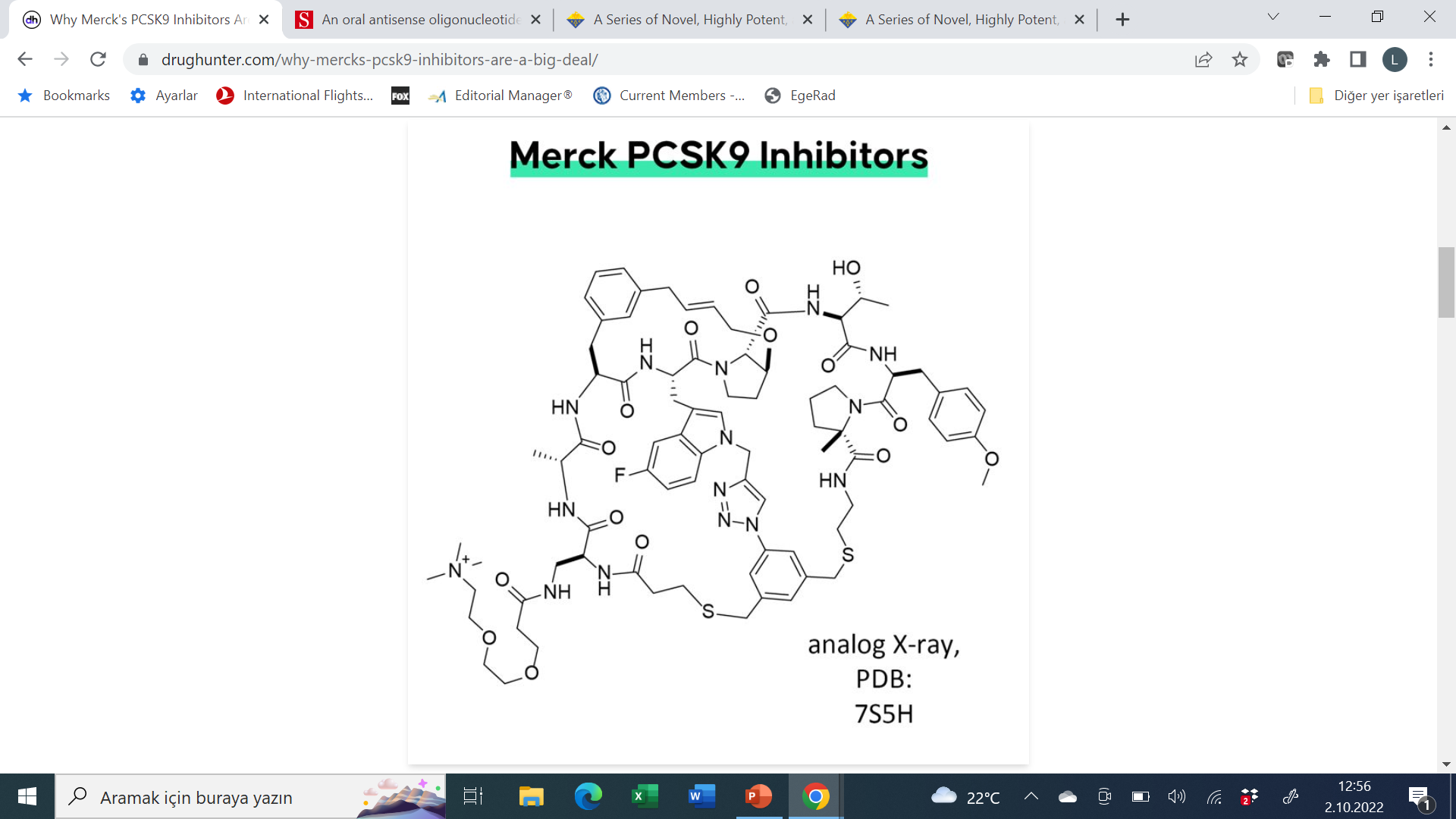 DG Johns AHA 2021
PCSK9 inhibitörleri
Gen düzenlenmesi:
Amaç hedeflenen DNA sekansını yeni ve istenen DNA sekansına çevirmek
LDL-C düşürmek için gen düzenlenmesi:
PCSK9 genini bloke ederek sentezini önlemek
Bu şekilde kalıcı LDL düşüşü sağlamak
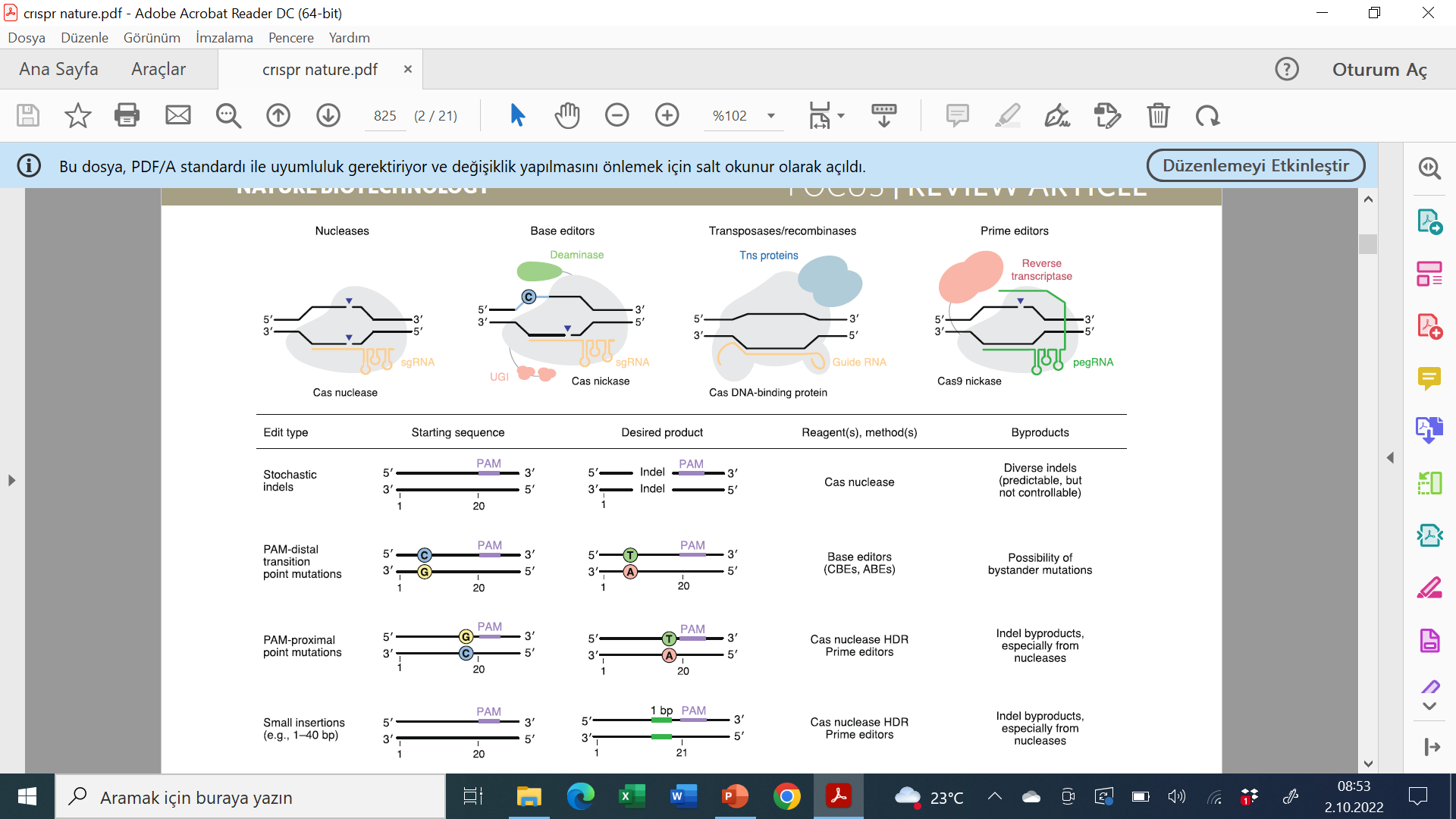 Maymunlarda CRISPR base genome düzenlenmesi :Hedef PCSK9 and ANGPTL3
Tek infüzyonla % 60 LDL düşüşü
8 ay izlem stabil
İnsan çalışmaları başladı
Nature | Vol 593 | 20 May 2021
10.1161CIRCULATIONAHA.122.062132
Tokgozoglu European Heart Journal 2022;ehab841
Bireyselleştirilmiş lipid düşürücü tedavi:
Lipid profili
Uyum sorunu
Hedeflenen % LDL düşüşü
LDL reseptor aktivitesi
technologies
SAMS varlığı
Yan etki profili
Sonuç:
Lipid düşürücü tedavide yeni bir çağ başlıyor
Yeni nesil güçlü tedaviler hedefe ulaşmayı kolaylaştıracak, inclisiran iyi bir örnek
Kişiye özgü tedavi planlamak mümkün olacak
Kılavuz önerilerini gerçek yaşama uygulamakla KV olayları azaltabiliriz
SİBRAVA DƏRMAN VASİTƏSİNİN İSTİFADƏSİ ÜZRƏ QISA TƏLİMAT
Qeyd: İstifadə etməzdən öncə, dərman vasitəsinin istifadəsi üzrə tam təlimatla* tanış olmağınız məsləhət görülür. 
Buraxılış forması: 
1 əvvəlcədən doldurulmuş şprisdə 300 mq inklisiran natrium (284 mq inklisirana ekvivalent) vardır.
1 ml məhlulun tərkibində 189 mq inklisiran vardır. 1,5 ml dərman maddəsi, şəffaf şüşə silindrə əvvəlcədən doldurulur. Əvvəlcədən doldurulmuş 1 şpris, kontur yuvalı qablaşdırmada. 1 kontur yuvalı qablaşdırma, içlik vərəqə ilə birlikdə karton qutuya qablaşdırılır.
İstifadəsinə göstərişlər: Birincili hiperxolesterinemiya (irsi heteroziqot və ya qeyri – irsi) və ya qarışıq dislipidemiya: statinlərlə və ya statinlə yanaşı onun maksimal dozasında ASLP-xolesterin (LDL xolesterin) hədəflərinə çata bilməyən xəstələrdə lipid səviyyəsini azaldan digər müalicələrlə birlikdə; və ya statinlərə qarşı dözümsüz olan və ya statin istifadəsi əks göstəriş olan xəstələrdə monoterapiya şəklində və ya lipid səviyyəsini azaldan digər dərman vasitələri ilə birlikdə. 
Əks-göstərişlər: Təsiredici maddəyə və ya köməkçi maddələrdən hər hansı birinə qarşı yüksək həssaslıq.
Xüsusi göstərişlər və ehtiyat tədbirləri: Hemodializin inklisiran farmakokinetikasına təsiri öyrənilməyib. İnklisiranın böyrəklər vasitəsilə xaric olunduğunu nəzərə alaraq inklisiran inyeksiyasından sonra ən azı 72 saat ərzində hemodializ aparılmamalıdır. Natrium tərkibi. Dərman vasitəsinin hər dozasına 1 mmoldan az (23 mq) natrium daxildir, bu isə dərman vasitəsinin, əsasən “natriumsuz” olması deməkdir. 
Qarşılıqlı təsirləri: İnklisiran əsas dərman nəqledicilərinin və ya CYP450 fermentlərinin substratı, inhibitoru və ya induktoru deyil. Digər dərman vasitələri ilə klinik əhəmiyyətli qarşılıqlı təsiri ehtimal edilmir. Dərman-dərman qarşılıqlı təsirlərinin qiymətləndirilməsi zamanı atorvastatin, rozuvastatin və ya digər statinlərlə klinik əhəmiyyətli qarşılıqlı təsirlər müşahidə edilməmişdir. 
Hamiləlik və laktasiya dövründə istifadəsi: İnsanlara dair məlumat mövcud deyil. Heyvanlar üzərində aparılmış reproduktiv tədqiqatlarda döl anomaliyalarını artıracaq risk qeyd edilməmişdir. İnsanlarda ana südünə keçməsi məlum deyil. Dərialtı yeridilmədən sonra siçovulların südündə aşkar olunur. Südlə qidalanan körpələrdə sistem absorbsiyaya dair dəlil müşahidə edilməmişdir. Ana südü ilə qidalandırmanın faydası və ananın dərman vasitəsinə kliniki ehtiyacı və həmçinin ana südü ilə qidalandırma zamanı körpədə yarana biləcək əlavə təsirlər dəyərləndirilməlidir. İnklisiranın insan fertilliyinə təsiri barədə heç bir məlumat yoxdur. Heyvanlar üzərində aparılan tədqiqatlar preparatın fertilliyə təsirini əks etdirmir.
İstifadə qaydası və dozası: Tövsiyə olunan doza, dərialtı inyeksiya ilə yeridilən birdəfəlik 284 mq dozadır: ilkin dozadan 3 ay sonra təkrar doza yeridilir, sonra isə hər 6 ayda bir dəfə müalicə təkrarlanır. Buraxılmış dozalar: Əgər planlaşdırılmış doza 3 aydan az müddətə buraxılıbsa, preparat yeridilməli və dozalanma xəstənin ilkin qrafikinə uyğun aparılmalıdır. Əgər planlaşdırılmış doza 3 aydan çox müddətə buraxılarsa, inklisiran, ilkin doza şəklində yeridilməli, 3 aydan sonra təkrar doza və sonra hər 6 ayda bir dəfə müalicə aparılmalıdır. Monoklonal anticisimlərlə (PCSK9 inhibitorları) müalicədən Sibrava ilə müalicəyə keçid: Sibrava, PCSK9 inhibitorları olan monoklonal anticisimlərin axırıncı dozasından dərhal sonra yeridilə bilər. ASLP-xolesterinin (LDL-xolesterin) aşağı səviyyəsini saxlamaq üçün PCSK9 inhibitorları olan monoklonal anticisimlərin axırıncı dozasından sonrakı iki həftə ərzində Sibravanın yeridilməsi tövsiyə olunur. Xüsusi əhali qrupları: 65 yaş və yuxarı yaşlı xəstələrdə dozanın tənzimlənməsinə ehtiyac yoxdur. Yüngül və orta dərəcədə qaraciyər funksiyasının pozulması olan xəstələrdə dozanın tənzimlənməsinə ehtiyac yoxdur. Ağır qaraciyər çatışmazlığı olan xəstələrə dair tədqiqatlar aparılmamışdır.Yüngül, orta və ağır dərəcədə böyrək funksiyasının pozulması olan və ya son mərhələ böyrək xəstəliyi olan xəstələrdə doza tənzimlənməsinə ehtiyac yoxdur. İnklisiran yeridilməsindən sonra ən azı 72 saat müddətində hemodializ aparılmamalıdır. Sibravanın 18 yaşdan kiçik uşaqlarda təhlükəsizliyi və effektivliyi hələ müəyyənləşdirilməyib. İstifadə qaydası: Sibravanın tibb işçisi tərəfindən yeridilməsi nəzərdə tutulmuşdur. Preparat qarın boşluğuna dərialtı yeridilmə üçündür. İstifadədən öncə şprisin möhtəviyyatı vizual olaraq yoxlanmaldır. Əvvəlcədən doldurulmuş hər bir şpris birdəfəlik istifadə üçündür. 
Əlavə təsirləri: Tez-tez (≥1 - < 10%): inyeksiya nahiyəsində əlavə təsir reaksiyası (inyeksiya nahiyəsində reaksiya, inyeksiya yerində ağrı, inyeksiya yerində eritema və inyeksiya yerində səpgi).
Aptekdən buraxılma şərti: Resept əsasında. 
İstehsalçı: “Corden Pharma S.p.A”, İtaliya və “Sandoz GmbH”, Avstriya 
Qeydiyyat vəsiqəsinin sahibi: “Novartis Overseas İnvestments AG”. Lixştrasse 35, CH-4056 Bazel, İsveçrə.
 Azərbaycan Respublikası ərazisində dərman vasitəsi ilə əlaqədar hər hansı bir məlumat almaq üçün yerli filialla və ya əlavə təsirlərə şübhə olduğu zaman drugsafety.cis@novartis.com elektron ünvanına müraciət edərək əlaqə saxlamağınız xahiş olunur
*Dərman vasitəsinin istifadəsi üzrə təlimat 30 Noyabr 2021-ci il tarixində təsdiq edilmişdir.
aA
ORION-9, ORION-10 ve ORION-11: Birleştirilmiş analiz Amaç ve sonlanım noktaları
Amaç
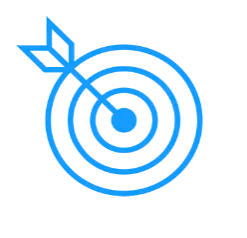 İnclisiranın etkisinin araştırıldığı 3 Faz III çalışmadan hasta düzeyinde bir birleştirilmiş analiz yapmak: ORION-9, 10 ve 11
Temel ikincil sonlanım noktaları
Ortak birincil sonlanım noktaları
Başlangıca kıyasla 510. Günde LDL-C’de plaseboya göre düzeltilmiş azalma yüzdesi

90. Günden sonra ve 540. Güne kadar başlangıçtan itibaren LDL-C düzeylerinde zamana göre ayarlanmış, plaseboya göre düzeltilmiş yüzdelik değişim
Başlangıçtan 510. Güne kadar LDL-C düzeylerindeki plaseboya göre düzeltilmiş mutlak değişim

90. Günden sonra ve 540. Güne kadar başlangıçtan itibaren LDL-C düzeylerinde zamana göre ayarlanmış mutlak değişim 

PCSK9, total kolesterol, apoB ve non-HDL-C’debaşlangıçtan 510. Güne kadar yüzdelik değişim
66
Wright, R.S. et al. J Am Coll Cardiol. 2021;77(9):1182-93
Yerel onaya tabi tıbbi bilgilere yönelik spontan taleplere yanıt olarak dağıtılmak içindir